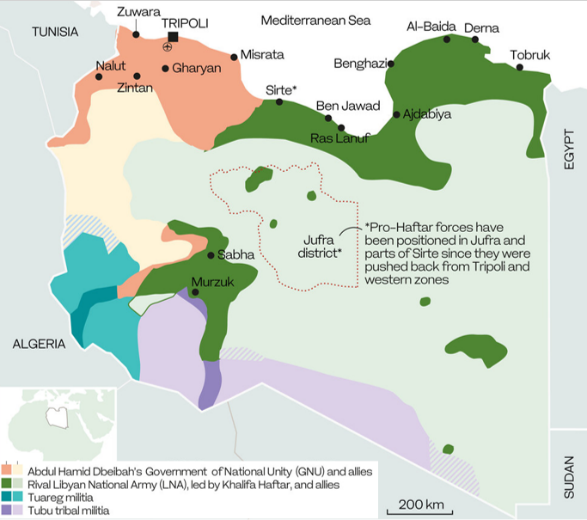 Governo di unità nazionale (GUN) di Abdul Hamid DBEIBAH e alleati